Geriatrické syndromy
Komplexní příčiny
Kvalita života
Soběstačnost
Sociální dopady
Základní charakteristika geriatrických syndromů
Geriatrické syndromy
časté a mají komplexní příčiny
chápány jako klinicky významné 
ovlivňují soběstačnost
významné dopady sociální
těsně souvisí s tzv. geriatrickou křehkostí

hypomobilita
imobilita (poruchy chůze, úrazy) 
instabilita (závratě, nestabilita s pády, úrazy) 
dekondice, svalová slabost, sarkopenie
poruchy výživy - anorexie, malnutrice, dehydratace
inkontinence 
intelektové poruchy (syndrom demence, kognitivní deficit, MCI, poruchy chování)
Geriatrické syndromy
Syndrom hypomobility má ve stáří komplexní psychosomatickou povahu. 
patří sem: 
celoživotní nechuť k PA, odpor k PA v průběhu života
ztráta motivace (osamělost, penzionování…)
nárůst dyskomfortu (bolest kloubů, dušnost, únava)
instabilita (vestibulární syndrom, neuropatie,  parézy, osteoporóza)
nejistota v prostoru (poruchy zraku, strach a nejistota z nových prostorů)
strach z pádu
deprese
poruchy výživy (malnutrice nebo obezita)
Geriatrické syndromy
Syndrom imobility představuje neschopnost volného pohybu. 
Imobilizační syndrom je definován jako soubor negativních důsledků minimální pohybové aktivity na lidský
organismus.
Je jím ohrožen prakticky každý senior, u kterého došlo k podstatnému snížení PA.

Imobilizační syndrom (nebo též hypokinetický syndrom) je komplex symptomů vznikajících v důsledku inaktivity způsobené nehybností či sníženou aktivitou.
Geriatrické syndromy
Syndrom dekondice je charakterizován poklesem tělesné zdatnosti.

Bývá důsledkem dlouhodobé hypomobility či imobility. Rozvoj dekondice u pacientů upoutaných na lůžko
nastává obvykle do dvou týdnů.
Geriatrické syndromy
Syndrom svalové slabosti (sarkopenie, svalová atrofie a slabost ve stáří) je způsoben úbytkem svalové hmoty,
rychlosti a síly stahu.  V klinickém obrazu dominuje snížená výkonnost dolních končetin, zpomalení a znejistění
chůze. 
K nejvýznamnějším faktorům rozvoje patří involuční změny.
Při imobilizaci na lůžku klesá svalová síla během 4-6 týdnů asi o 40 %, nejvýrazněji na m. quadriceps femoris.
Sarkopenie vede k hypomobilitě, instabilitě s pády, k dysabilitě až ke ztrátě soběstačnosti.
Výskyt pádu až u 40% seniorů s instabilitou, u 25% seniorů nad 65 let opakované pády.
Geriatrické syndromy
Svalová hmota i síla narůstají v průběhu života, maximum kolem 35-40 let.
Po 50. roce postupující ztráta svalové hmoty, v dolních končetinách 1-2% ročně. Svalová síla klesá o 1,5-5% za
rok.
Proto je důležité dosáhnout v mladším věku maxima svalové hmoty, udržet ji ve středním věku a ve stáří
minimalizovat ztrátu.
V 70 letech klesá svalová hmota o cca 25% u mužů i žen.
V 80 letech klesá svalová hmota a síla u osob s převážně sedavým způsobem života o 30-40%. Častěji postiženy
ženy.
Geriatrické syndromy
Syndrom nestability s pády se vyznačuje se nejistou chůzí, nestabilitou, svalovou slabostí, neobratností a pády.
 
Značnou roli zde hraje závrať, jejíž příčiny by měly být objasněny, protože mnohé jsou léčebně ovlivnitelné.
Pády často vedou ke zlomeninám a následné imobilitě. Příčinou jsou nejčastěji choroby pohybového aparátu,
rovnovážného ústrojí, nervové soustavy a srdečně-cévní onemocnění.
Geriatrické syndromy
Syndrom anorexie a malnutrice se projevuje výrazně sníženou chutí k jídlu, nechutenstvím a odmítáním jídla.
Podvýživu je nutné řešit s nutriční terapeutkou nebo s lékařem. 
Při vyšetření je třeba myslet na nádorové či zánětlivé onemocnění včetně tuberkulózy, těžší formy deprese,
hypertyreózu, jaterní cirhózu chronické srdeční a ledvinové selhání, demenci, alkoholismus, nevhodný
stravovací režim, sociální nouzi apod.
Geriatrické syndromy
Syndrom inkontinence je velkou překážkou plnohodnotného života, který by mnozí senioři ještě mohli vést.

Důležité je si uvědomit, že inkontinence nepatří k projevům stáří a lze ji léčit.
Geriatrické syndromy
Syndrom demence je charakterizován postupným úbytkem paměťových funkcí, intelektu a jiných kognitivních
funkcí až k druhotnému úpadku všech dalších psychických funkcí.
  
Vzniká následkem onemocnění mozku – dochází k narušení vyšších korových funkcí včetně paměti, myšlení,
orientace, schopnosti řeči a úsudku.
Diagnostika – zobrazovací techniky CT, MR …  lze odhalit atrofické změny i v časných stadiích
Je nutno doplnit o psychotesty (WT, MMSE…)
Demence je získaná porucha kognitivních funkcí, má zásadní vliv na další funkce a tím i život pacienta.Příznaky lze rozdělit z hlediska didaktického do 3 základních skupin A-B-C:
Narušení kognitivních funkcí (C - cognition)
Narušení aktivit denního života (A – activities of daily life)
Poruchy chování (B – behavior)

Další symptomy demence:
Poruchy intelektu
Poruchy paměti
Poruchy orientace
Poruchy abstraktního myšlení
Poruchy chápání
Poruchy pozornosti a motivace
Poruchy korových funkcí (apraxie, afázie)
Poruchy emotivity
Poruchy chování
Ztráta soběstačnosti
Porucha osobnosti
Případně i psychotické příznaky
Geriatrické syndromy
Geriatrická křehkost (frailty) – klinicky významný, kauzálně podmíněný úbytek funkční zdatnosti na nízké úrovni potenciálu zdraví.
Kritéria dle Friedové a spol.:
Nezáměrné zhubnutí 5 a více kg za poslední rok
Únava s vyčerpaností
Svalová slabost
Úbytek tělesné aktivity
Pomalá chůze

Prevalence u osob nad 65 let činila 7 %.

Geriatrická křehkost se obvykle manifestuje geriatrickými syndromy a symptomy.
Geriatrické syndromy
Otázky k zamyšlení???

1. Zamyslete se nad možnými preventivními opatřeními pro geriatrickou křehkost? 
(zvládnete formulovat 5 opatření??)
2. Vyzkoušejte si, případně „precizně“ nacvičte krátkou taneční sestavu podle ukázky. 
3. V čem spatřujete benefity tance pro seniory?
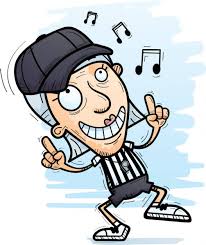